C h a p t e r t i t l e
T I T L E
For presentation
For effective presentation
Impressive design with impact
For successful presentation
Cover
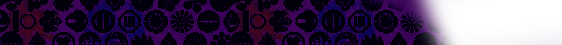 2019/9/10
1
2019/9/10
2